Long-lasting oculomotor impairment and injury prevalence in mTBI subjects
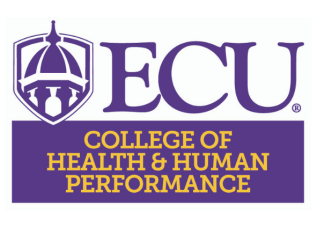 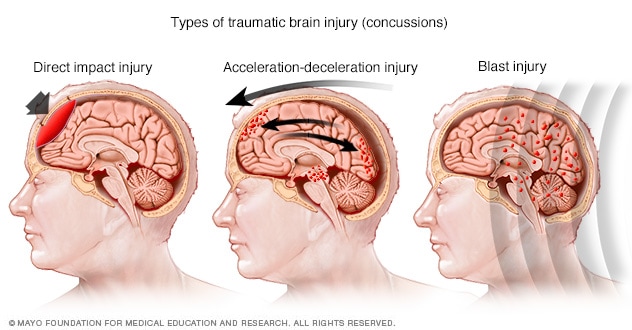 mTBI:

Short-lived to long-lasting neurological functional impairment
 
Often long-term impairment is undetectable by standard protocols

Can persist for several months or longer post-trauma

224,000 hospitalizations and 61,000 deaths in 2017.
  
75% are mild traumatic brain injuries (mTBI).

38-45% increased lower extremity injury rate 2-yr post-concussion
Long-lasting oculomotor impairment and injury prevalence in mTBI subjects
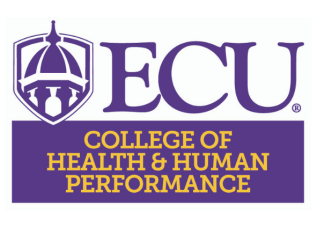 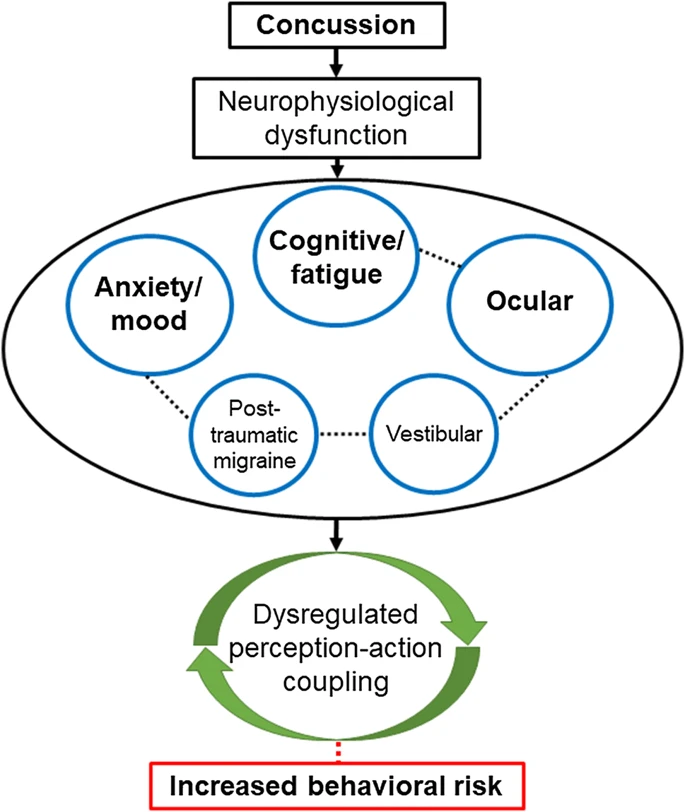 mTBI
Long-lasting oculomotor impairment and injury prevalence in mTBI subjects
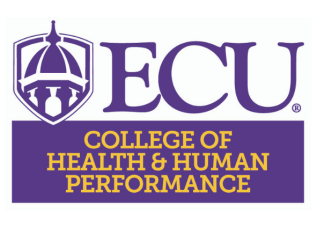 Our approach is to measure central and peripheral changes through:
Vision
Using eye-tracking as a marker of injury state
Saccadic activity, smooth pursuit, pupillometry 
Brain activity changes
	 Electroencephalography (EEG) detects
High temporal resolution
Assess the electromagnetic field created when neurons in the brain are active
Functional near-infrared spectroscopy (fNIR)
High spatial resolution
Assess the hemodynamic response, or the relative change in oxygenated/deoxygenated hemoglobin in the blood 
Balance/Postural control: ultimate integration of sensory and motor pathways
Typical approaches often resolve after 2-3 weeks post injury
Need to challenge the sensory system 
Eye-tracking + Virtual Reality (VR)  powerful assessment tool of short- and long-term concussed individuals
Complete stimulus control
Highly reproducible
Deployable
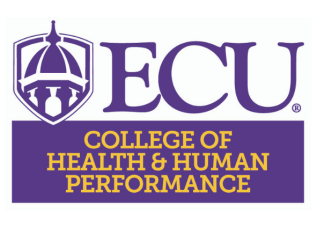 Smooth Pursuit Eye Movements as an indicator of mTBI
mTBI
No mTBI
*Hunfalvay, Murray, Mani, & Carrick, 2021
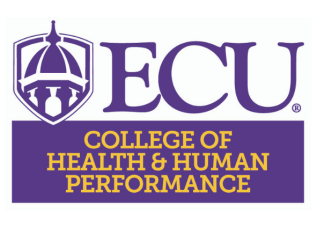 Smooth Pursuit Eye Movements as an indicator of mTBI
Five conditions (visual tasks): CSP, HSP, VSP, HSA, and VSA
Order was randomized and counterbalanced
Three trials per task 
30 seconds per trial 
Brief period of rest between trials

Eye-tracker: 5-point calibration
Sampling frequency of 120 Hz. 

Data reduced to 20 seconds
Removed first and last 5 seconds
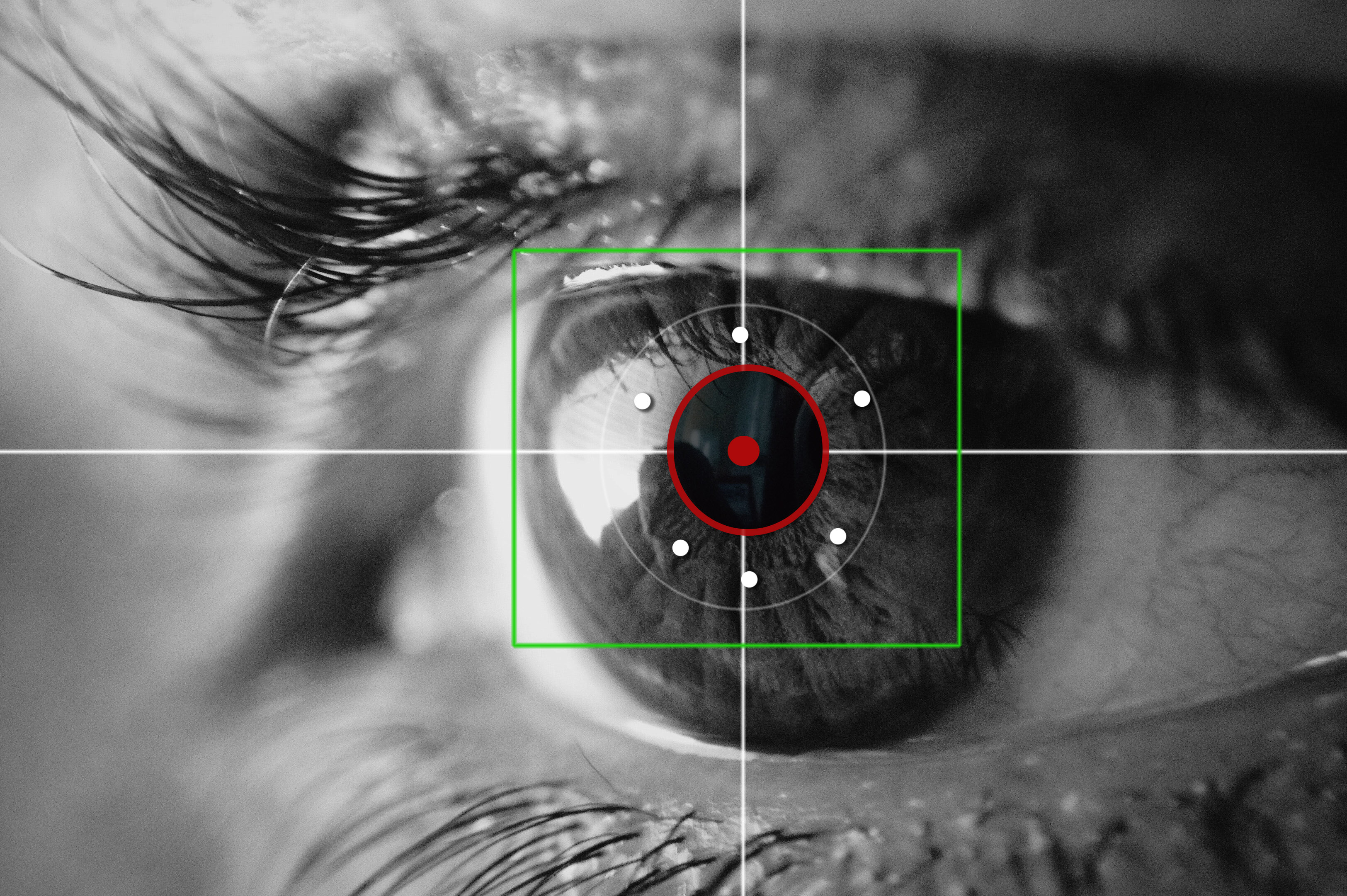 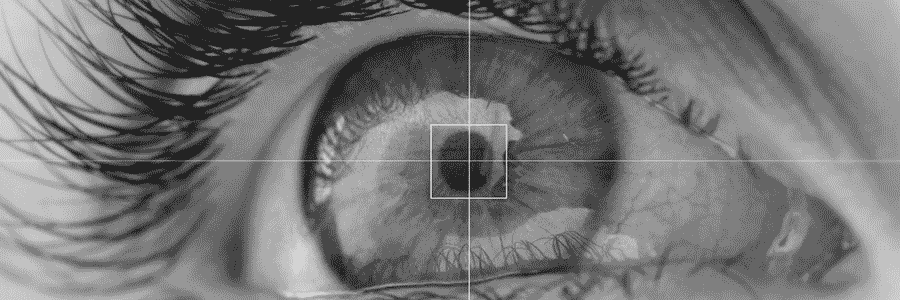 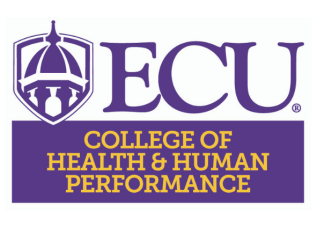 Smooth Pursuit Eye Movements as an indicator of mTBI
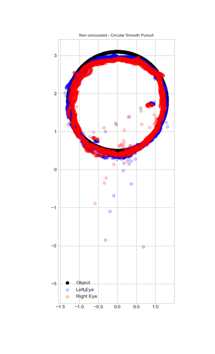 Meters/Deg.
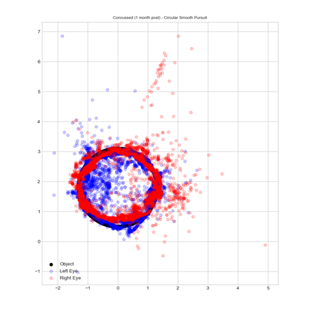 No mTBI
mTBI
mTBI Neural Signature is Substantially Different Than Fatigue Neural Signature in Non-mTBI Controls
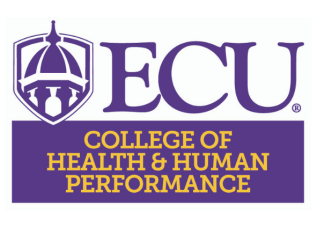 Fatigue protocol: 30-min walk on an inclined treadmill (1.9 m/s)
Weighed backpack (27 kg)
Borg’s RPE scale (12-14)
Talk test
HR: 50-70% of max

Conditions: 
Eyes-closed (EC) 
Eyes-open (EO) 
Single leg (SL)
Mental distraction (SS)
Unstable surface (US) 
Virtual reality-induced optical flow (VR)
Virtual reality baseline (VB)

VR: replica of the lab
Fore and aft sway (0.2m, 0.5 Hz)
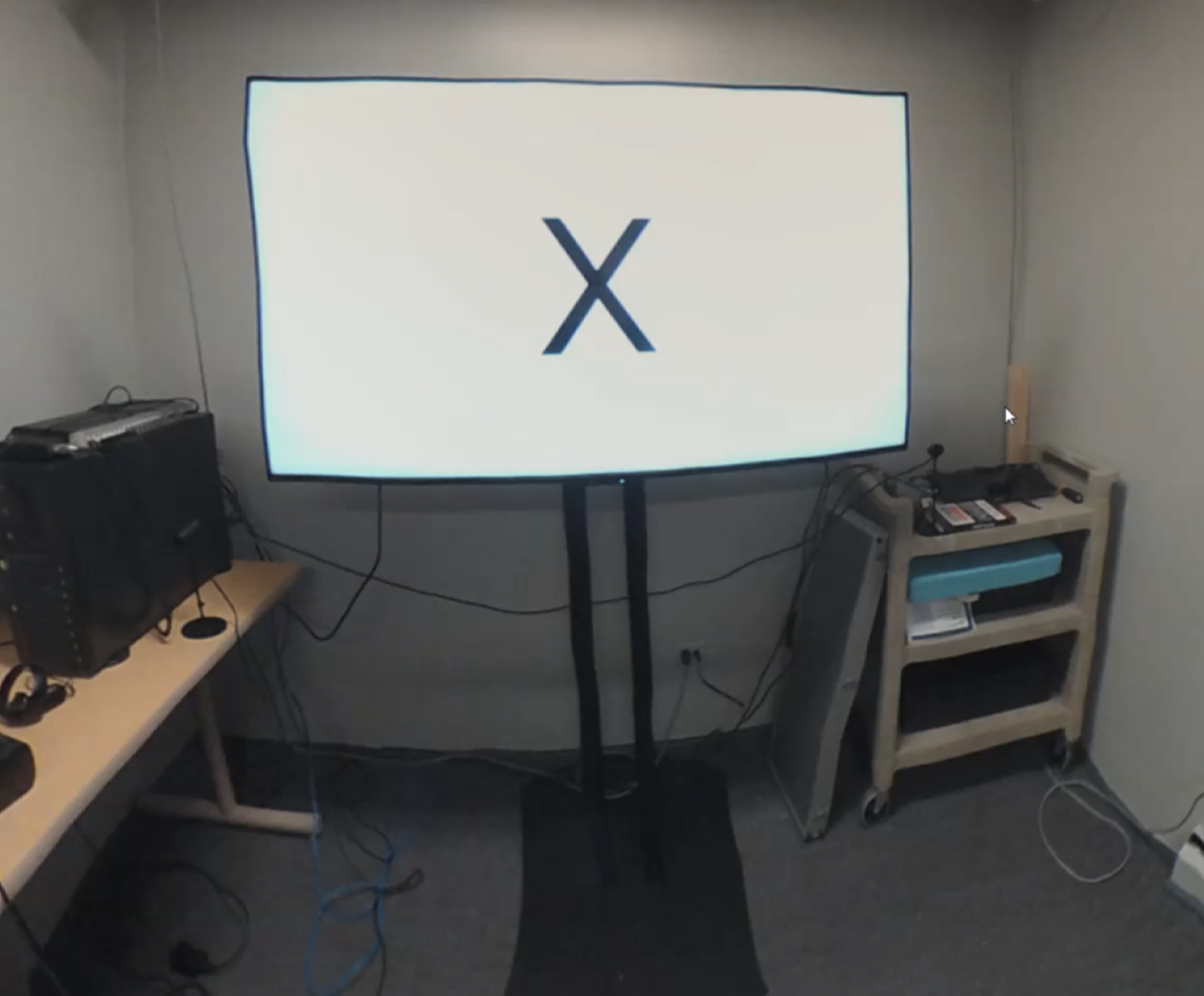 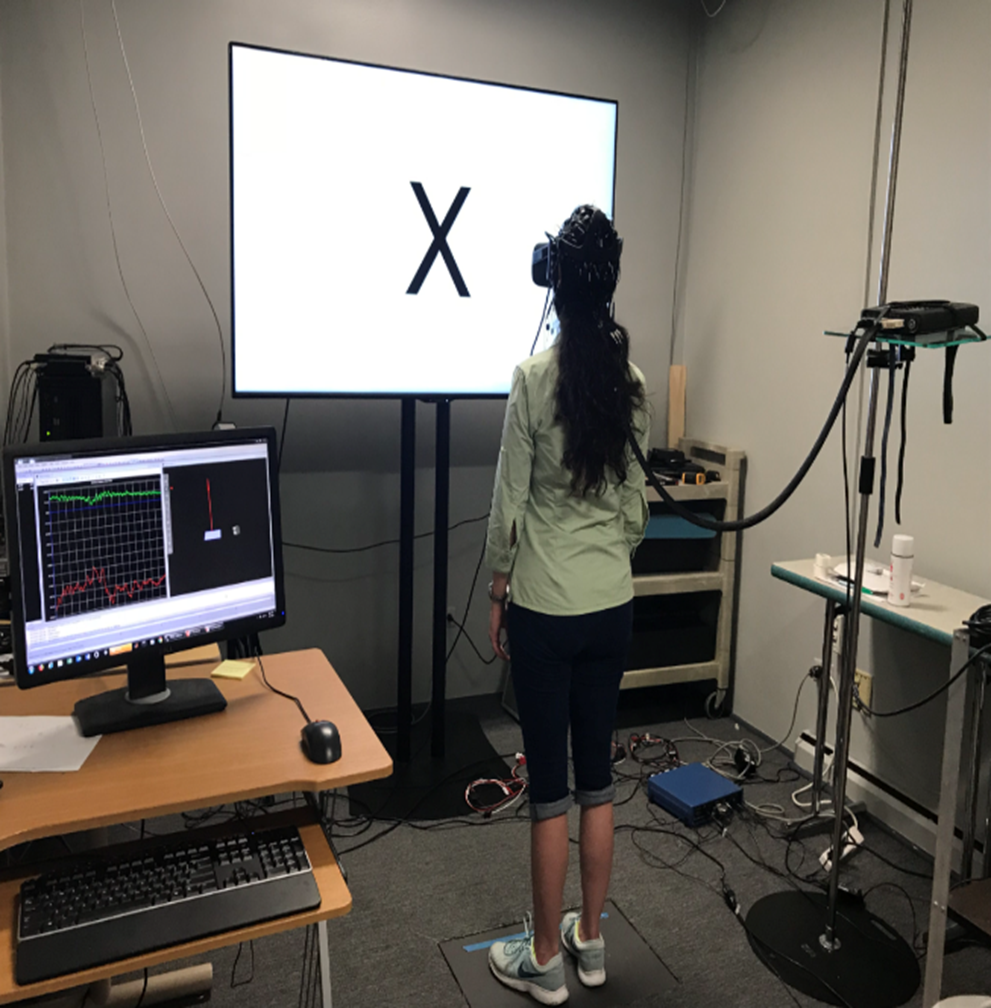 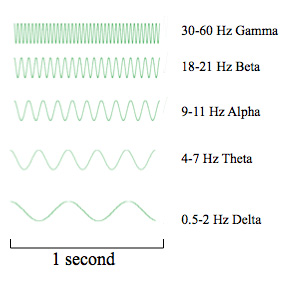 *Sandri Heidner, G., O’Connell, C., Domire, Z.J., Rider, P., Mizelle, J.C., Murray, N.P. (in review)
mTBI Neural Signature is Substantially Different Than Fatigue Neural Signature in Non-mTBI Controls
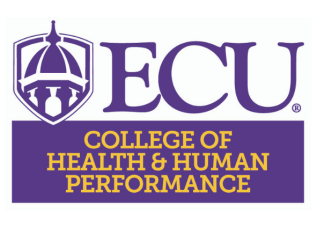 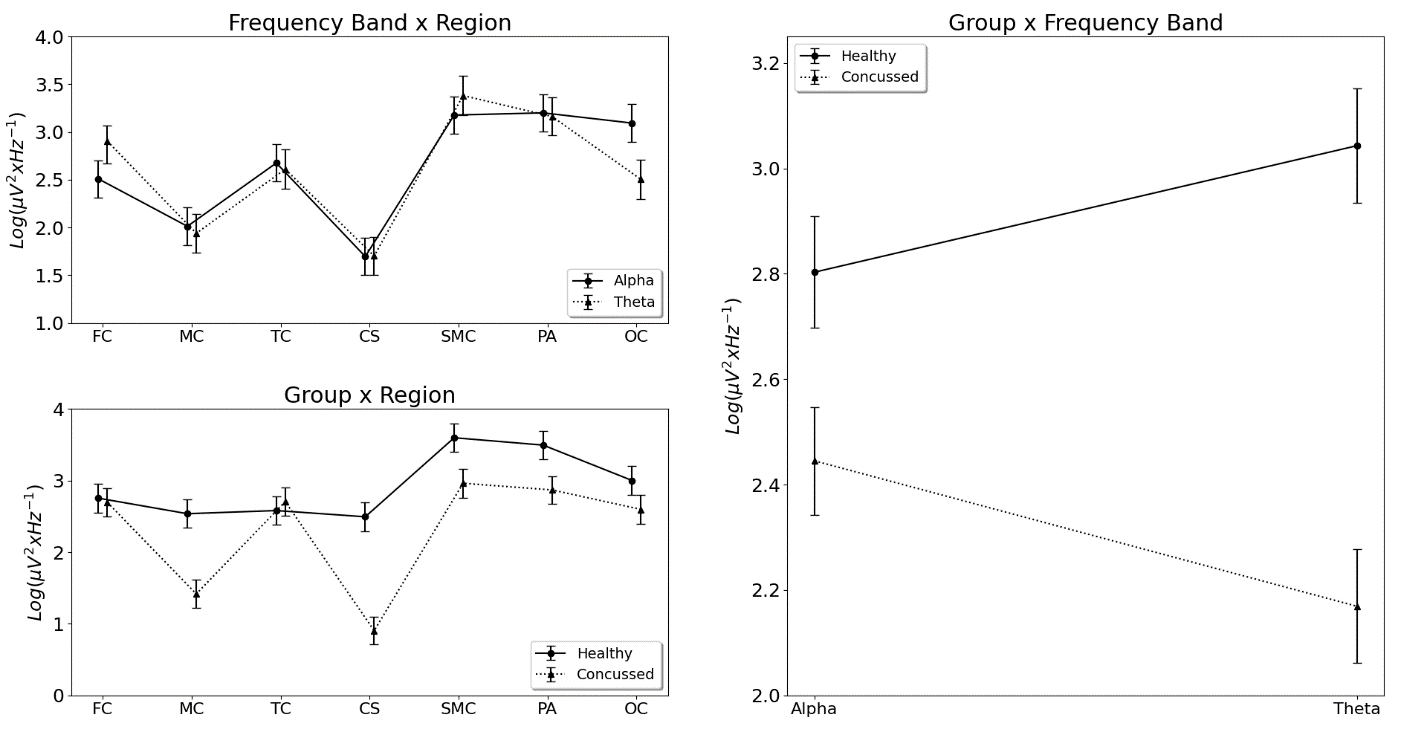 mTBIs cause a significant increases in cognitive workload during simple and discrimination reaction task
mTBI Neural Signature is Substantially Different Than Fatigue Neural Signature in Non-mTBI Controls
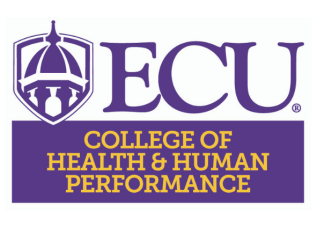 Approximate Entropy changes with balance perturbations and following mTBI.
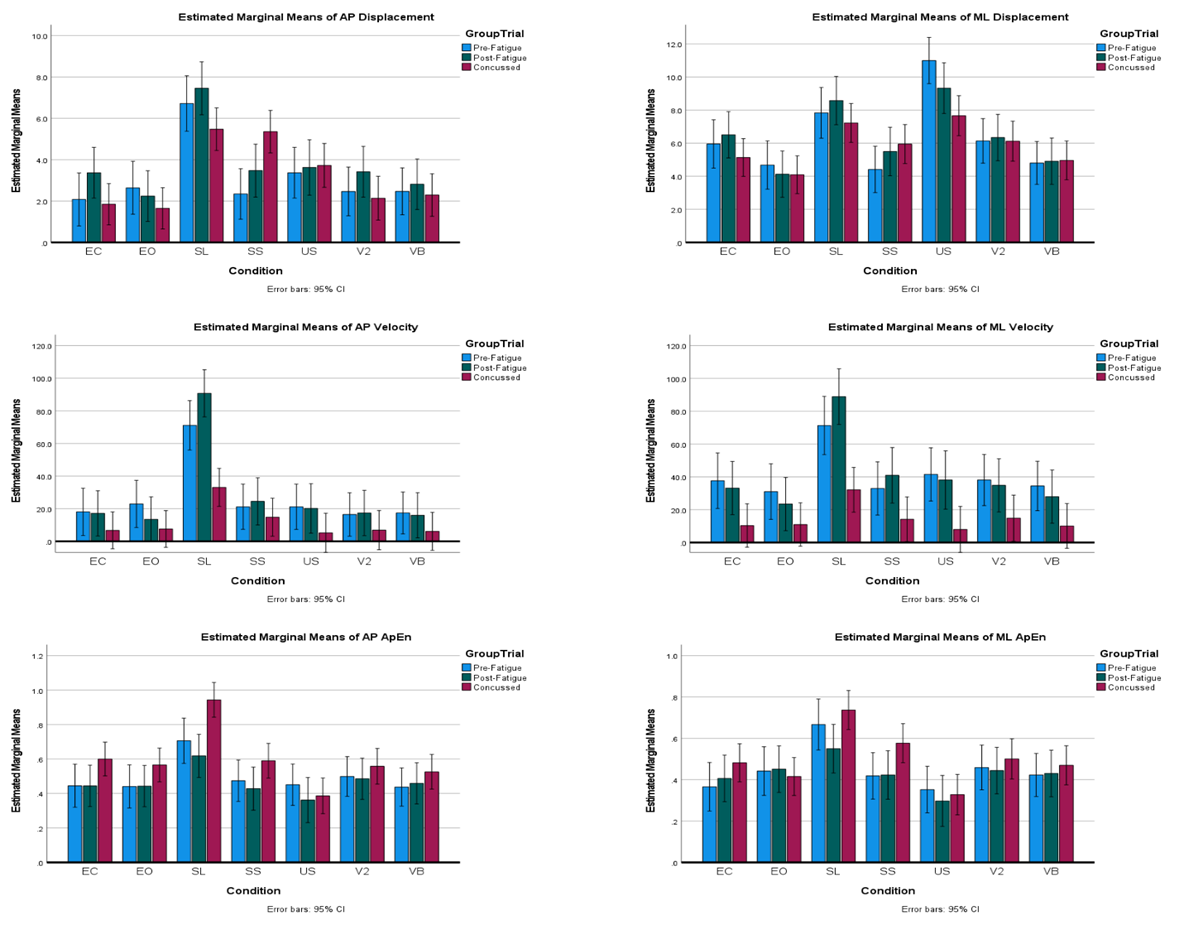 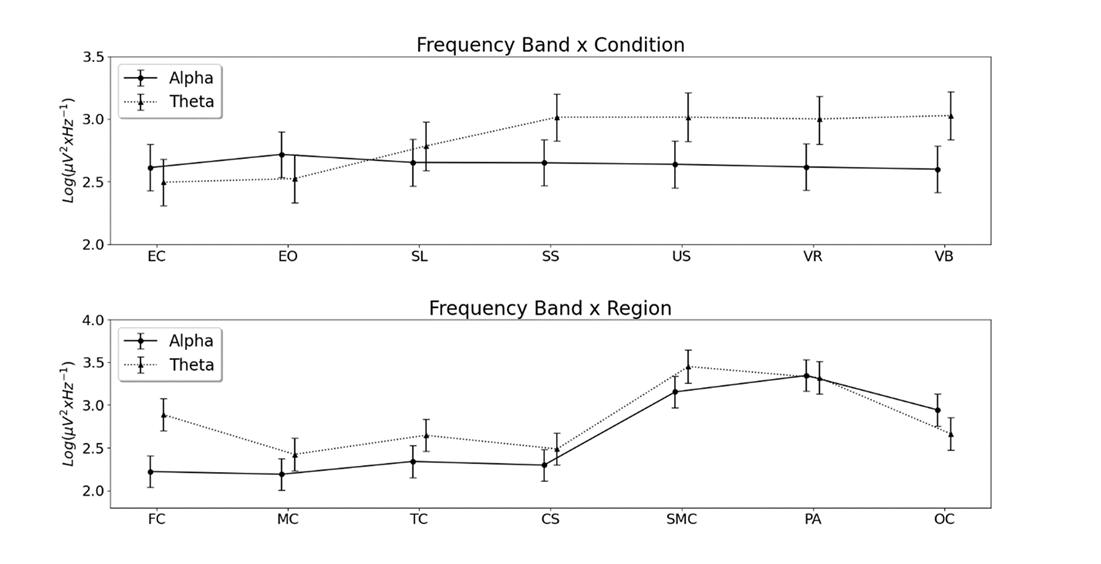 mTBI Neural Signature is Substantially Different Than Fatigue Neural Signature in Non-mTBI Controls
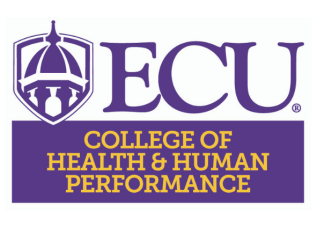 FEC demonstrated increase neuronal activation across adjacent networks. Greater activation occurred within the VR environment and represents a compensatory mechanism in fatigue and impaired conditions (p < .05) comparing the eyes open, eyes closed and the moving VR environment conditions.
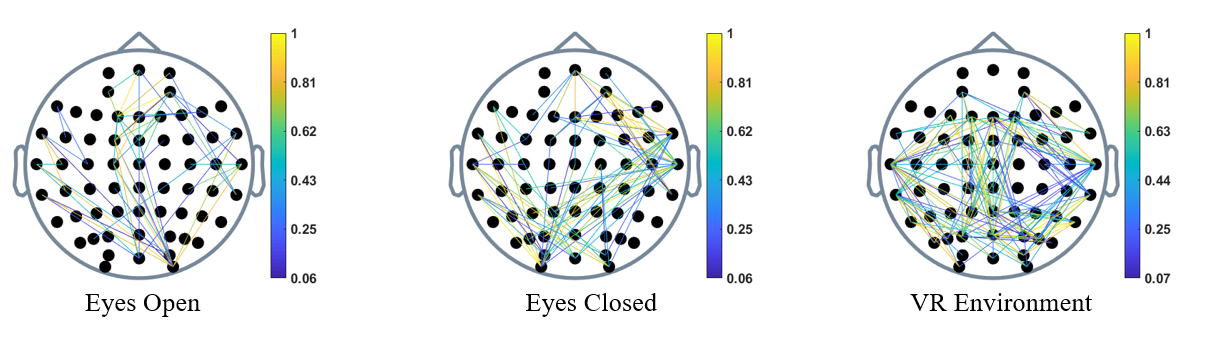 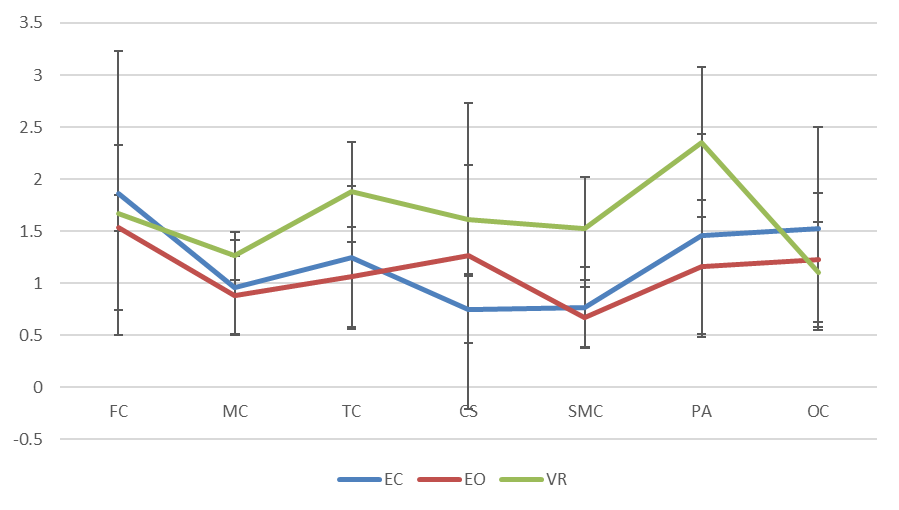 Challenging the central and peripheral systems through Virtual Reality
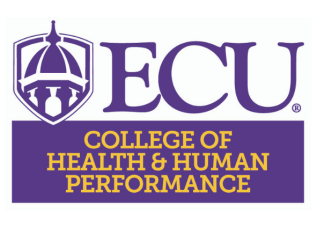 g.Tec Nautilus 32-chan EEG (wireless, dry)
Sampling Rate: 500 Hz

Biopac MP35 4-chan EMG
Bipolar Ag/AgCl electrodes
Tibiales anterior (L/R)
Soleus (L/R)
Sampling rate: 1000 Hz

HTC Vive VR Headset + Tobii eye tracking

Bertec forceplate
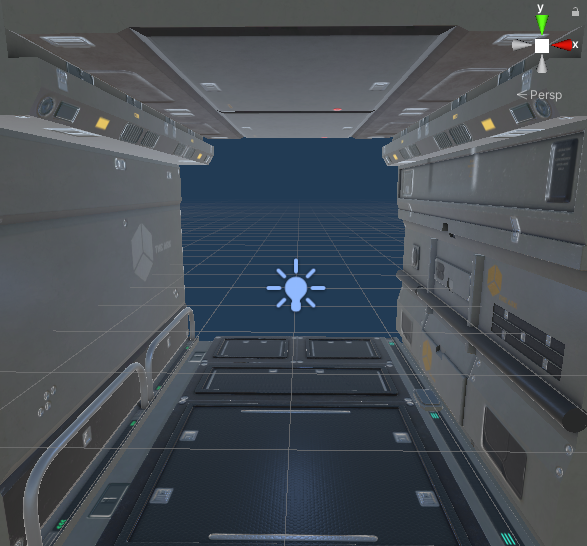 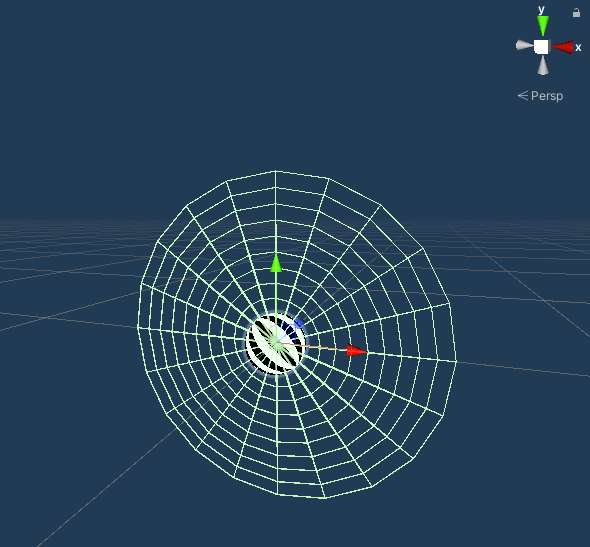 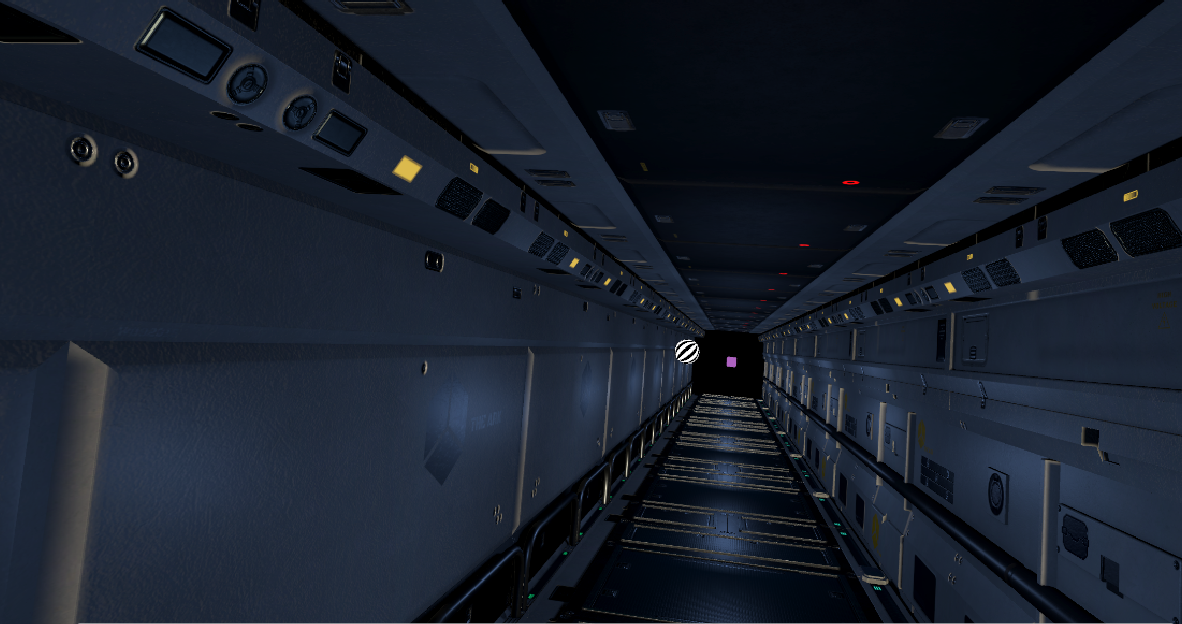 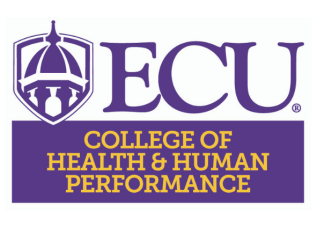 Corticomuscular coherence (EEG-EMG) metrics
Challenging the central and peripheral systems through Virtual Reality
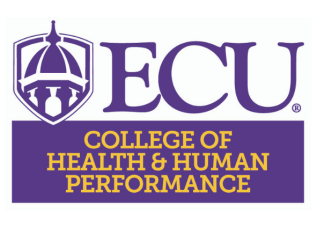 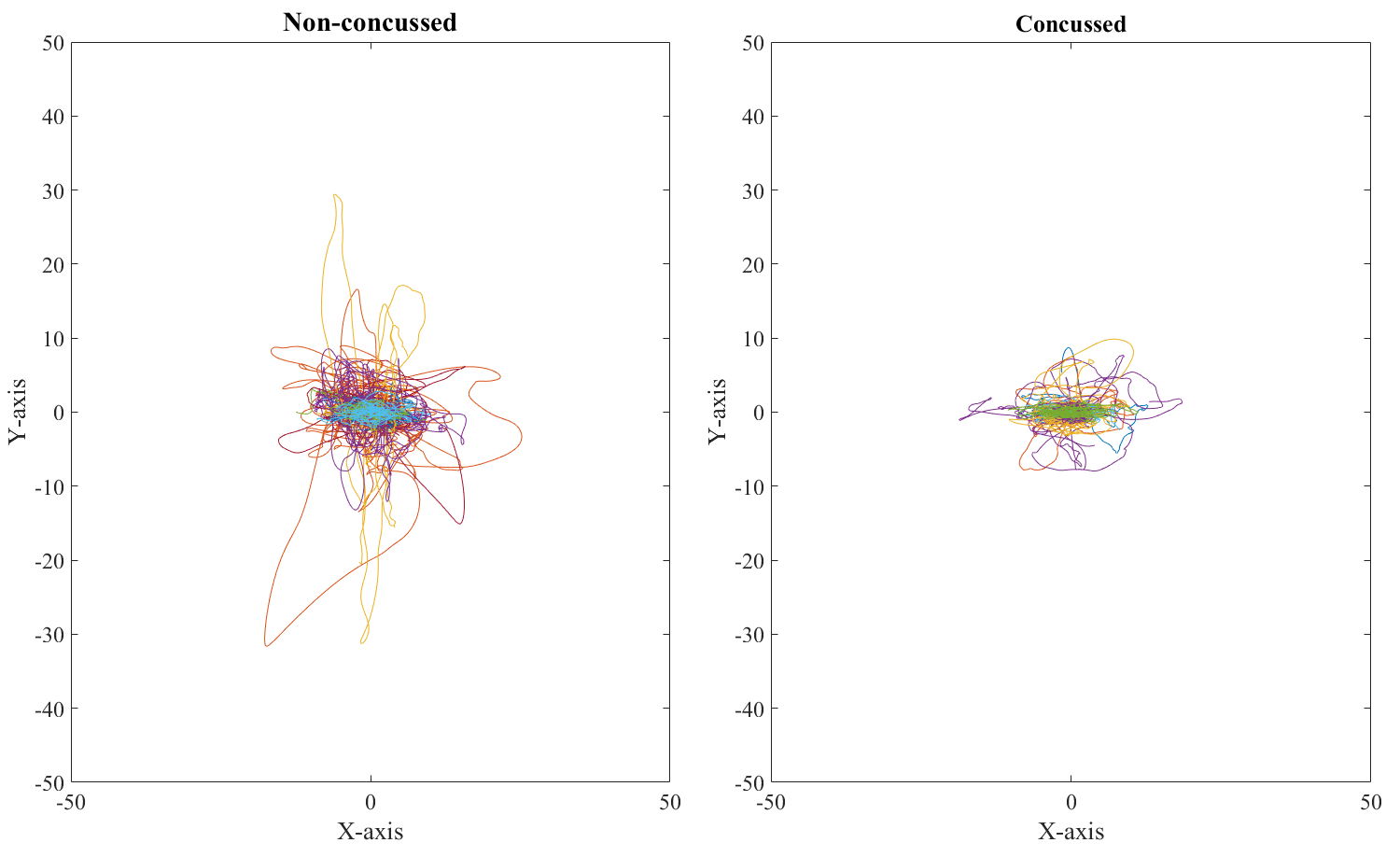 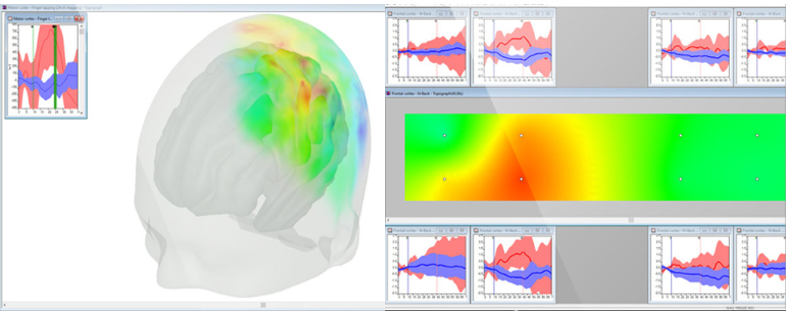 Current capacity in brain function and mobile testing lab
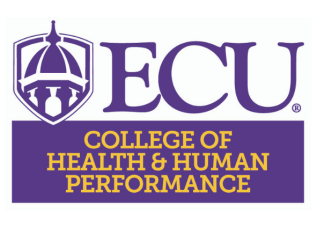 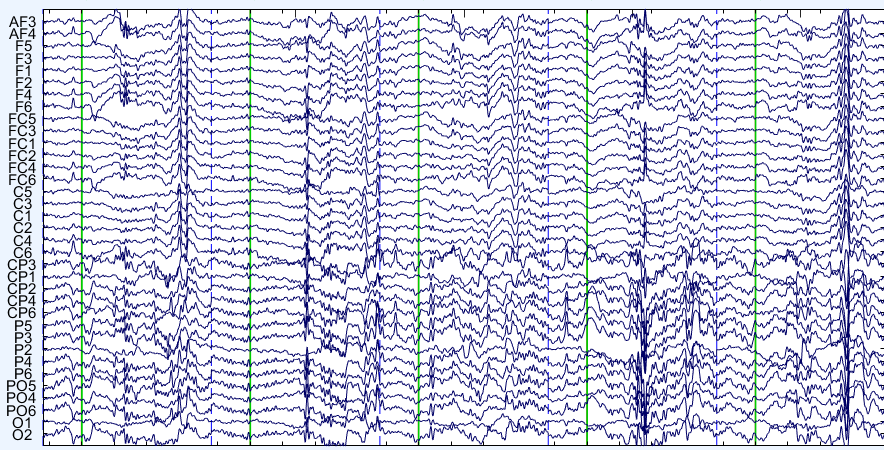 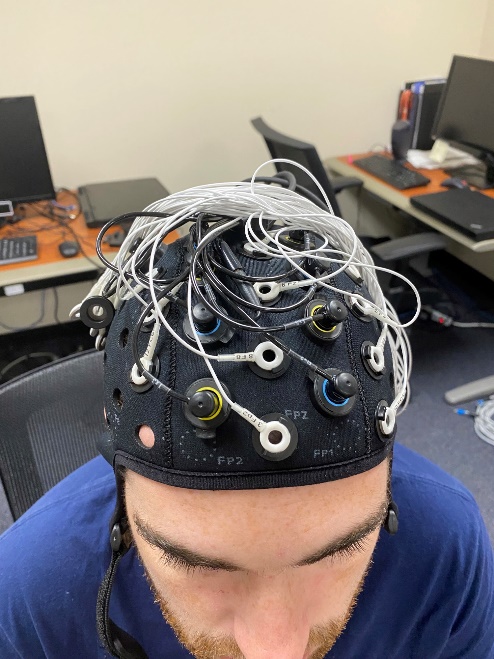 EEG and fNIRS combined:
57 fNIRS channels and 64 EEG channels
Wireless VR
Pedar Pressure insoles
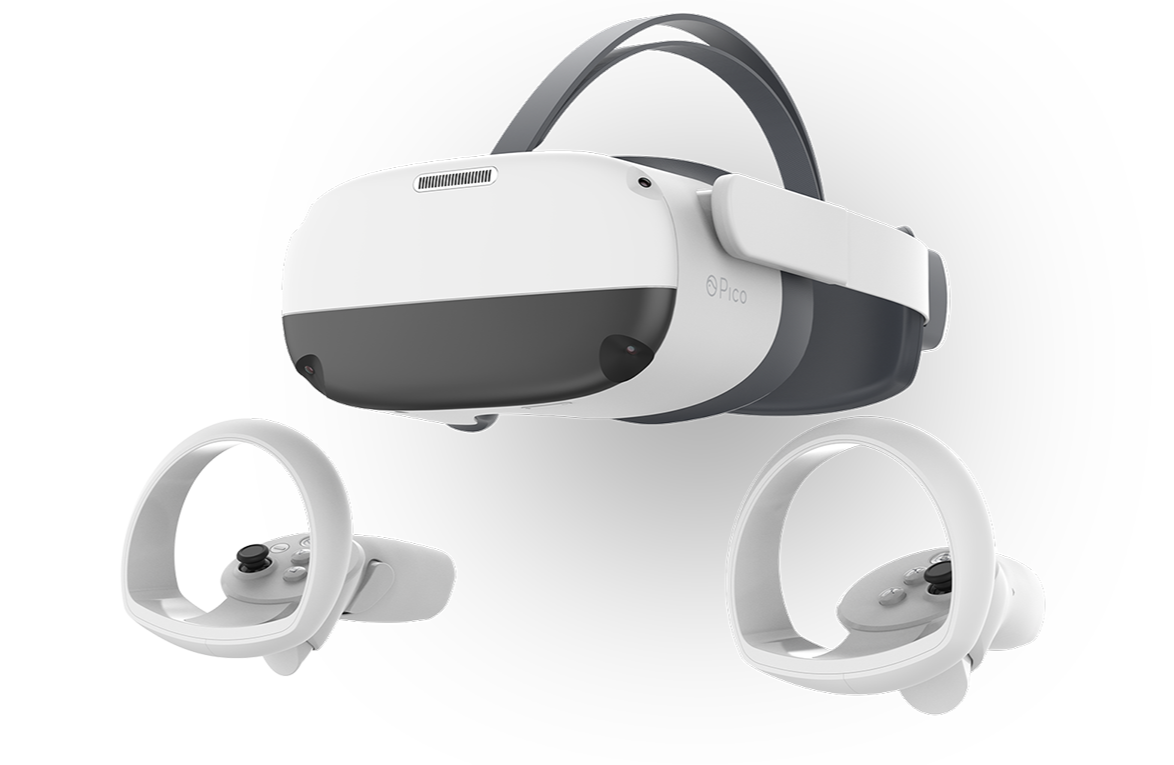 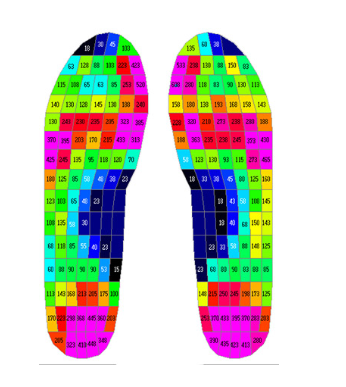 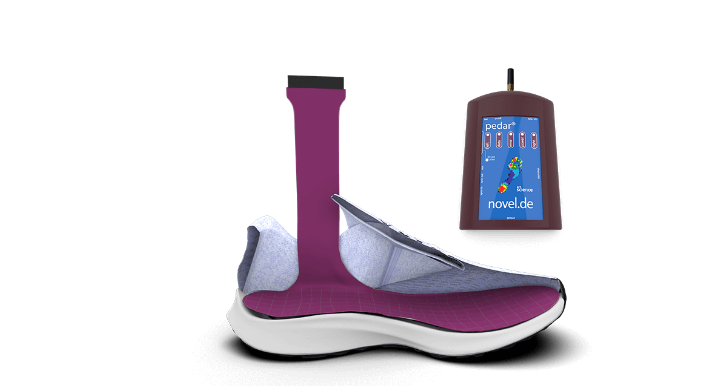 Visual Motor Laboratory
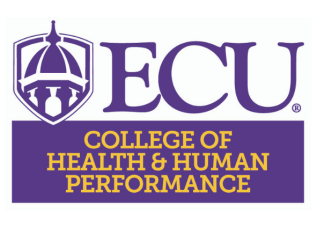 Special thanks to the students and faculty who work in the Visual Motor Laboratory and on these projects:

Faculty:
Zac Domire and Chris Mizelle

PhD and MS students
Gustavo Sandri Heidner
Brittany Trotter
Josh Lawton 
Callie Herman

Plus, several undergraduate students
Funding Sources
https://sites.ecu.edu/vml/
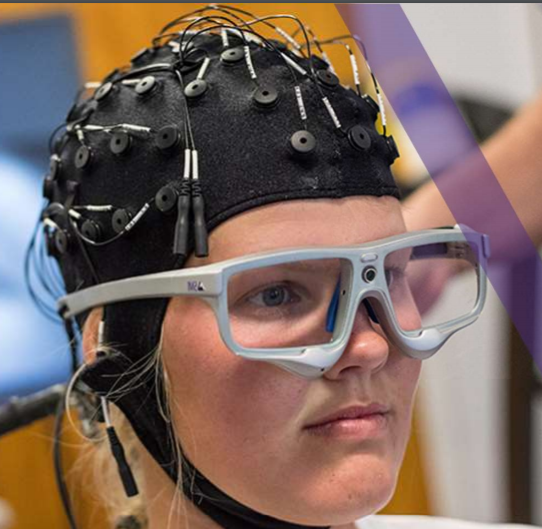 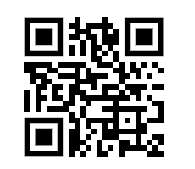 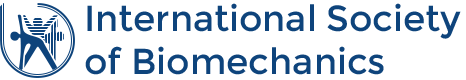